Warm Up Activity
Warm up process
http://www.youtube.com/watch?v=fSDxMaC0QYc
Process:
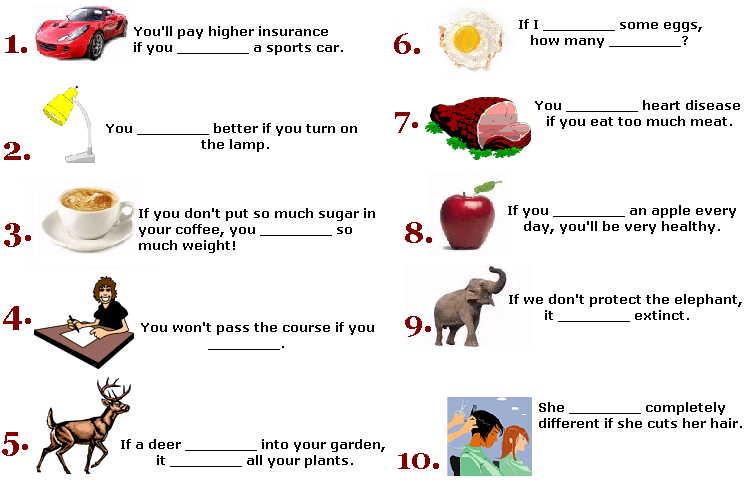 Closure
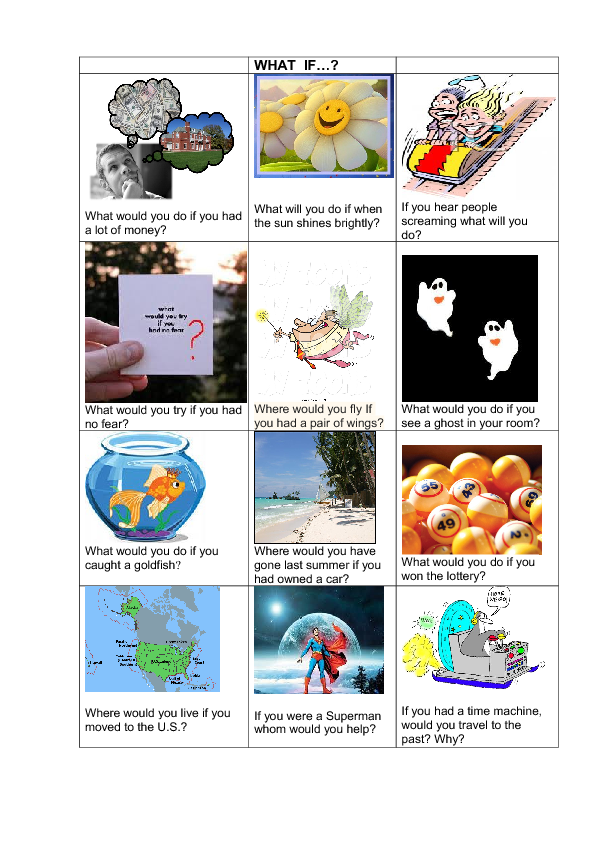 Evaluation tools:
exercise 1
exercise 2
exercise 3
exercise 4
 

Quiz 1
Quiz 2
Quiz 3
Homework
http://ies1libertas.edu.gva.es/departamentos/ingles/PDFs/tercero/efirstc3e1.pdf